Dan in noč povezujeta svit in mrakNataša Anderlič, Ana Vodopivec, Marija Roblek
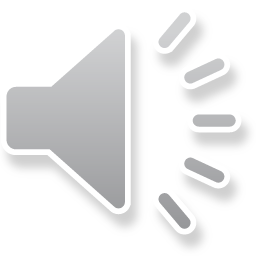 Dan in noč
Zemlja se vrti okoli svoje osi.
Okoli svoje osi se zavrti v enem dnevu oziroma v 24 urah.
Sonce osvetljuje površino Zemlje le iz ene strani, na tisti polovici je takrat dan, na drugi pa noč.
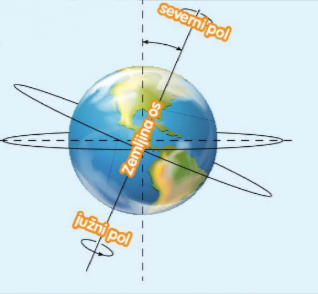 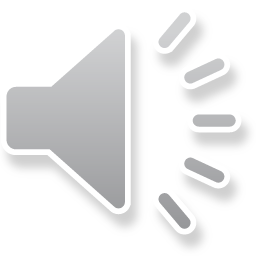 Dan in noč povezujeta svit in mrak

- svit: čas ko noč prehaja v dan, preden vzide sonce
- mrak: zvečer, preden se popolnoma stemni

SVETLI IN TEMNI DEL DNEVA SE IZMENJUJETA.
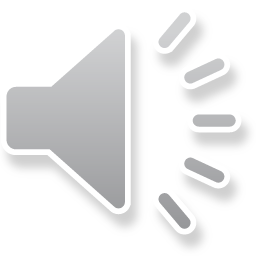 Prisojna in osojna stran
Prisojna pobočja: sončna južna pobočja, ki so bolj porasla. JUŽNA STRAN
Osojna pobočja: severna pobočja, ki so v senci in so bolj neporasla. SEVERNA STRAN
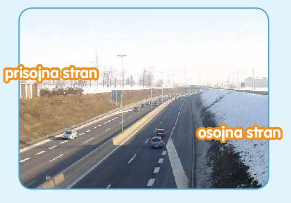 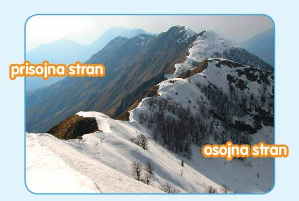 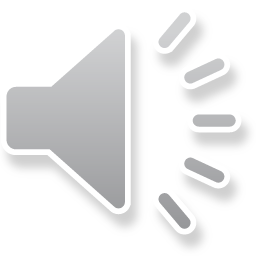 OSOJNA ali SENČNA STRAN
Gozdovi 
 Smučišča
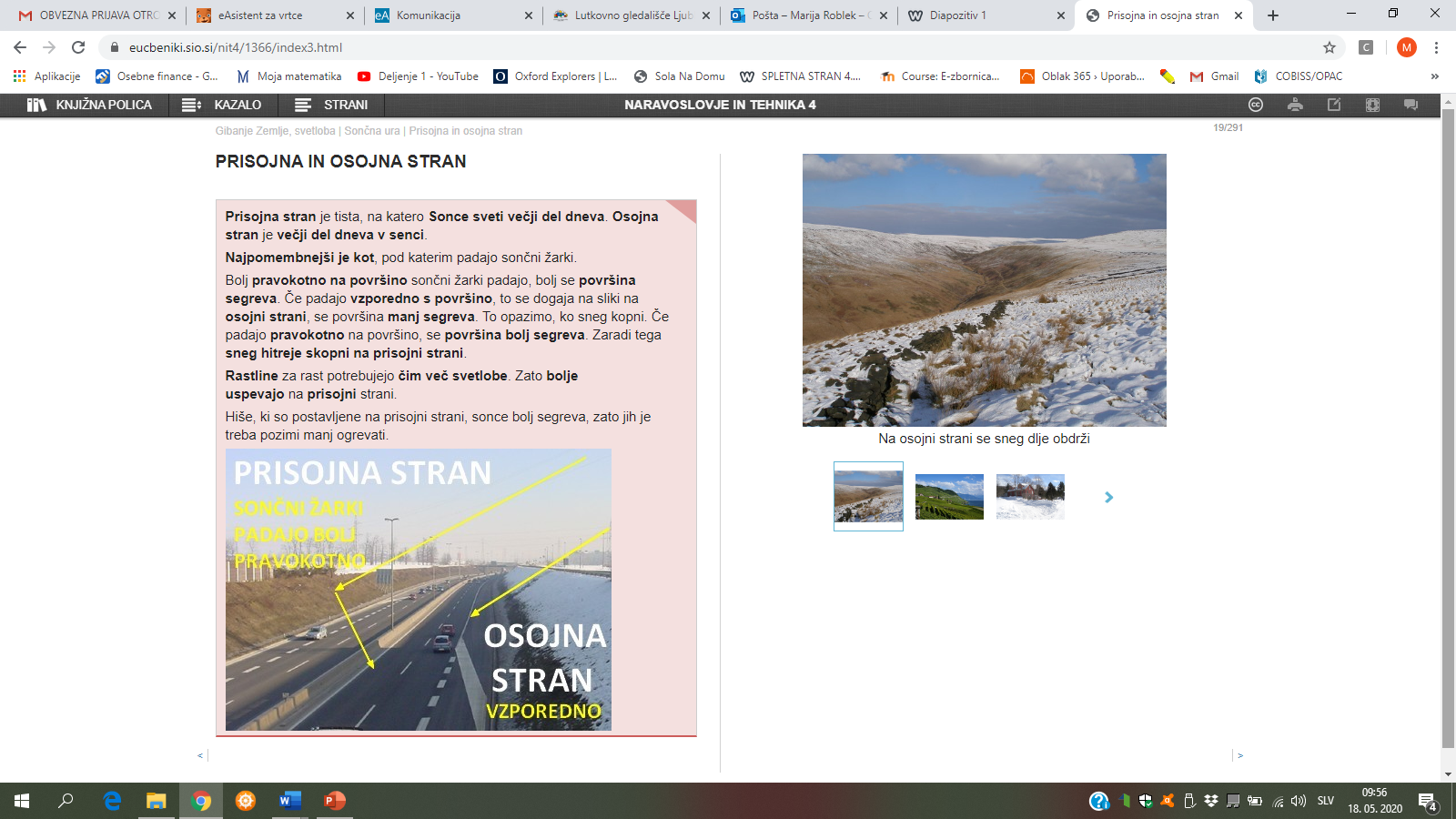 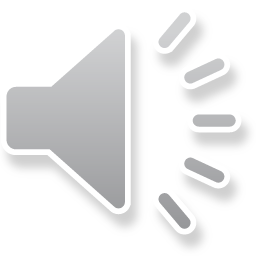 PRISOJNA ali SONČNA STRAN
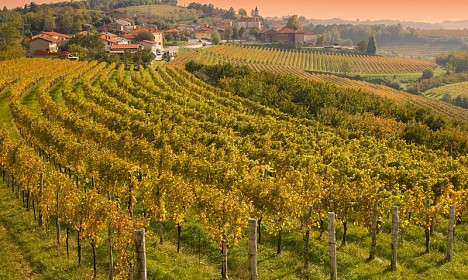 Naselja
 Vinogradi
Sadovnjaki 
Vrtovi
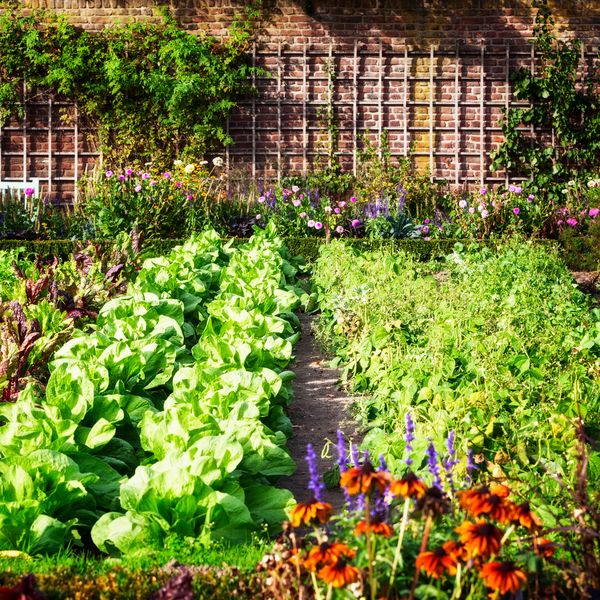 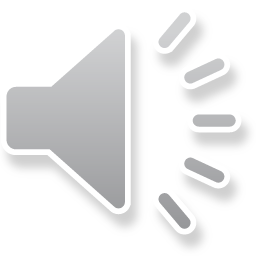